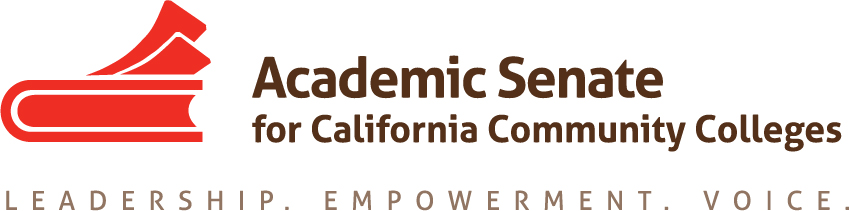 CTE, Noncredit, Counseling, and Adult Education/AEBG - What Do They Have in Common?
Cheryl Aschenbach
ASCCC North Representative
CTE Leadership Committee, Chair 
Ginni May
ASCCC Area A Representative
Noncredit Committee, Chair
Career and Noncredit Education Institute
May 5, 2018, Westin South Coast Plaza
Activity
At your table, choose the following representatives:
A notetaker
A spokesperson to report out after the activity
Conference Strands
Career Technical Education
Noncredit Education
Counseling and Student Services
Adult Education/AEBG
Improving Instructional Practices
Prompt 1
As a group, come up with some examples of where you feel CTE, Noncredit Education, Counseling and Students Services, and Adult Education/AEBG are overlooked as initiatives are brought forward to the college and statewide.
Prompt 2
As a group, come up with some examples where CTE, Noncredit Education, Counseling and Students Services, or Adult Education/AEBG are front and foremost at the college or within statewide initiatives.
Prompt 3
Considering your responses from Prompts 1 and 2 along with take-aways from the breakout sessions so far, identify some of the overlapping or complementary characteristics among and within CTE, Noncredit Education, Counseling and Student Services, and Adult Education/AEBG.
Prompt 4
Considering your responses from Prompts 1 and 2 along with take-aways from the breakout sessions so far, identify ways which faculty in CTE, Noncredit Education, Counseling and Student Services, and Adult Education/AEBG programs can collaborate to the benefit of students.
Table Reports
Take-aways
Questions and Comments
Is there anything else would you like to know?
Should we consider a joint institute again next year, or separate events?
Was there anything missing from this institute that would be good to consider for the next institute?
Thank you!